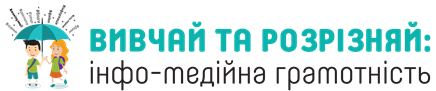 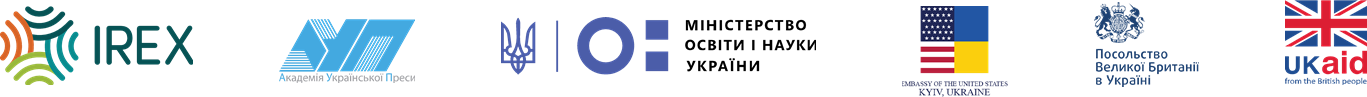 Lecture 2
The Evolution of the Media. Types of Media.
Outline
The History of major media formats
(Pre-Industrial, Industrial, Electronic,
Information age)
2. Important changes in media types over time
3. Personal Media Field
4. The Influence of mass Media
What format/equipment did people useIn different ages
to communicate with each other?
to store information?
to share or broadcast information? 
Pre-Industrial
Industrial
Electronic 
Information
Pre-Industrial Age
Industrial Age
Electronic Age
Information Age
Traditional Media
https://www.youtube.com/watch?v=8gTpzA8kFrY
Watch the video and answer the questions:
What are the types of traditional media?
What are the differences between them?
What issues are important for a media literate person?
Hromadske TV (Ukraine)Natalia GumeniukHead
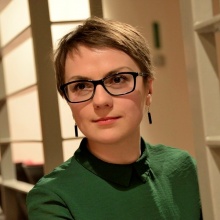 a journalist-led initiative to create public broadcasting in Ukraine and Hromadske International.
specialized in foreign affairs and conflict reporting.
Since the start of the Revolution and during the later conflict in Ukraine, she has been reporting from the field in Maidan, Crimea and Donbas.
ICTV (International Commercial Television)
a privately held TV channel in Ukraine. 
The channel is owned by several business structures connected to the Ukrainian businessman Viktor Pinchuk
Ukrainian businessman and oligarch
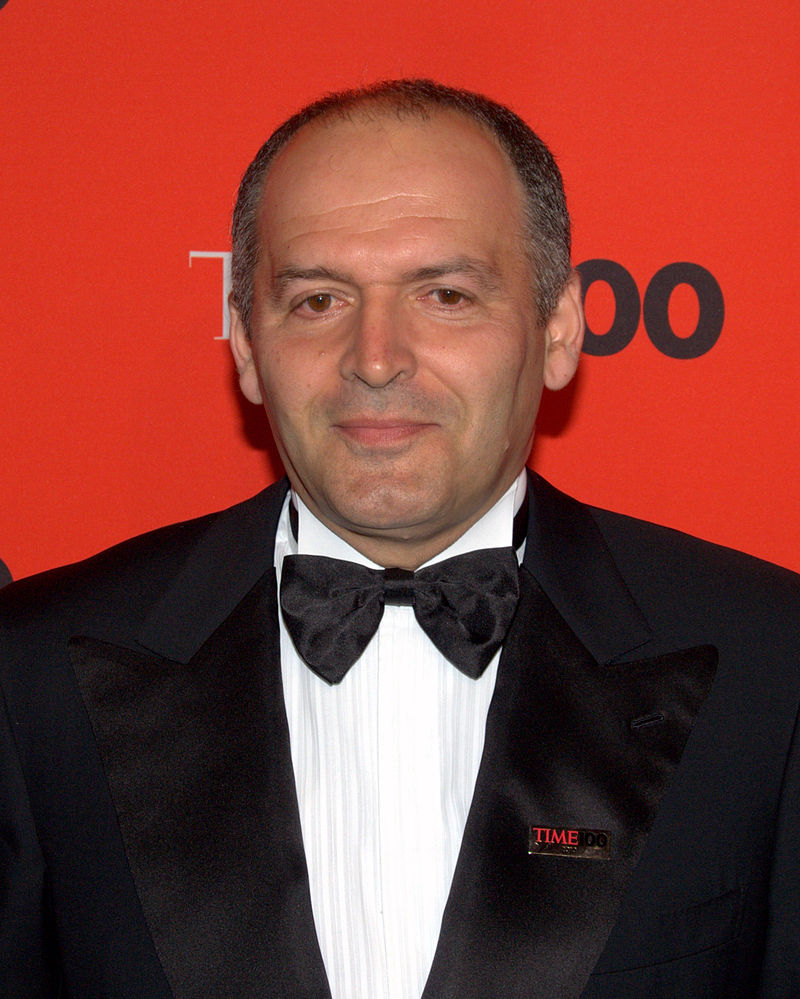 Owner of 112 Ukraine, NewsOne, and ZIK TV channels, MP from the Opposition Platform - For Life Party Taras Kozak has said he has been notified that he is suspected of financing terrorism.
Traditional media. Why is it important to know who owns the media? State and private media, and public broadcasting.
https://www.youtube.com/watch?v=ydAHni5mmuc
What is new media and what makes it new?
content available on demand through the internet accessible on any digital device usually containing interactive user feedback and creative participation
NEW MEDIA VS TRADITIONAL MEDIA
Time (specific, instant)
Reach (local, world-wide/ local)
Longevity (one time, cumulative)
Flexibility for changes (none, anytime)
Commitment (contract, none)
Restricted ad space (Yes, No restrictions)
Convenience (not convenient, convenient)
Tracking (hard to track, track everything)
How do you get your information these days?
Traditional                      or                                 

New Media
THE MOST INFLUENTIAL INDIVIDUALS AMONG YOUTH
Opinion Leaders (IREX. Special report Who influences Ukrainian youth on social media)
Thank you for attention!Based on materials developed by IREX, Academy of Ukrainian Press (AUP) and StopFake.